2021 Incoming classWelcome to tHE BEST mstp in the galaxy
Josetta Adams
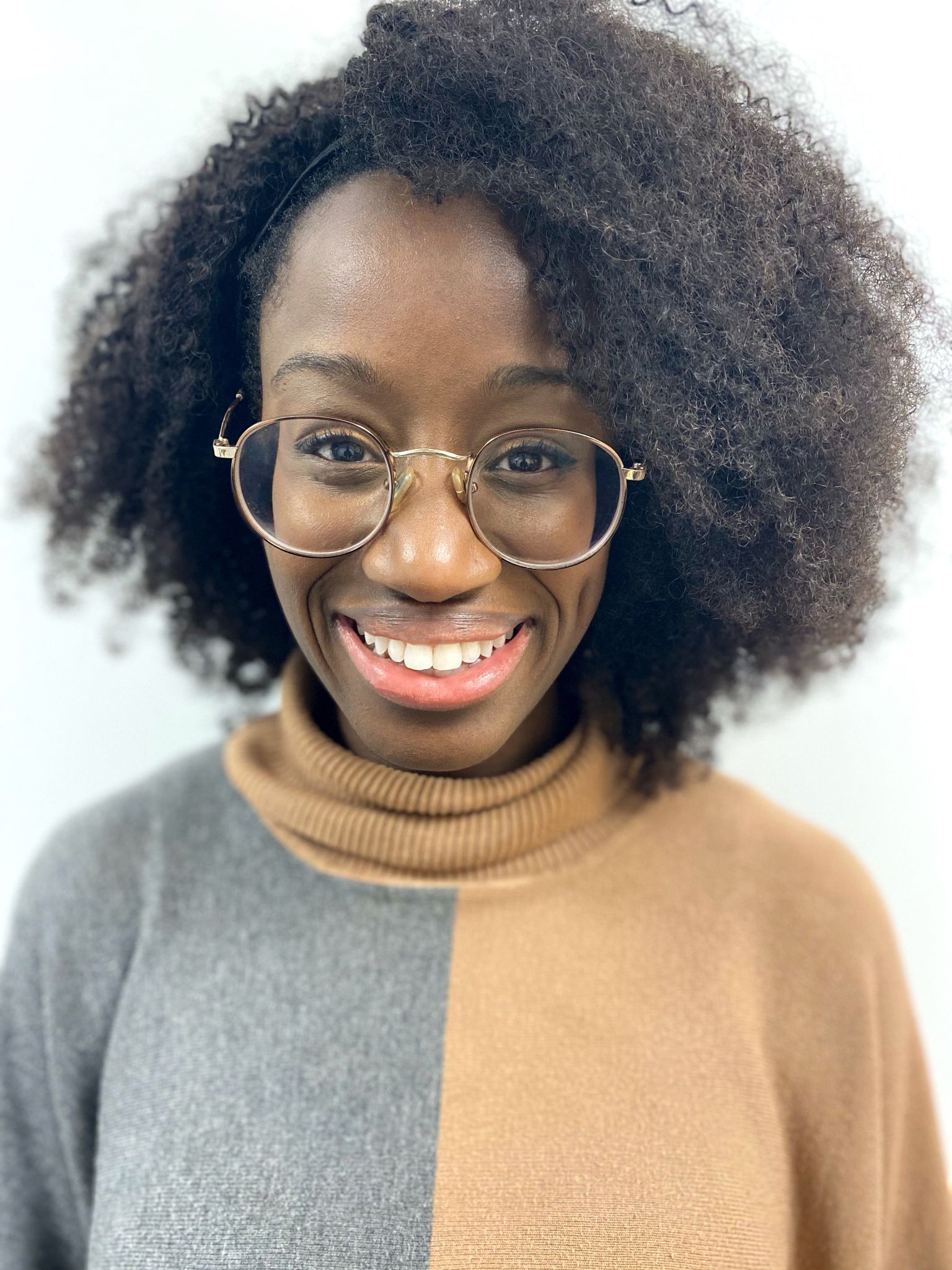 Previous institutions: City College of New York, Tufts University
Grad Group: IGG
Hometown: Brooklyn, NY
Fun fact: I used to be obsessed with the zombie apocalypse... and then I watched walking dead
Alexandria Adigun
Previous institutions: Howard University
Grad Group: CAMB
Hometown: Houston, TX
Fun fact: I have performed in the Macy's Thanksgiving day parade!
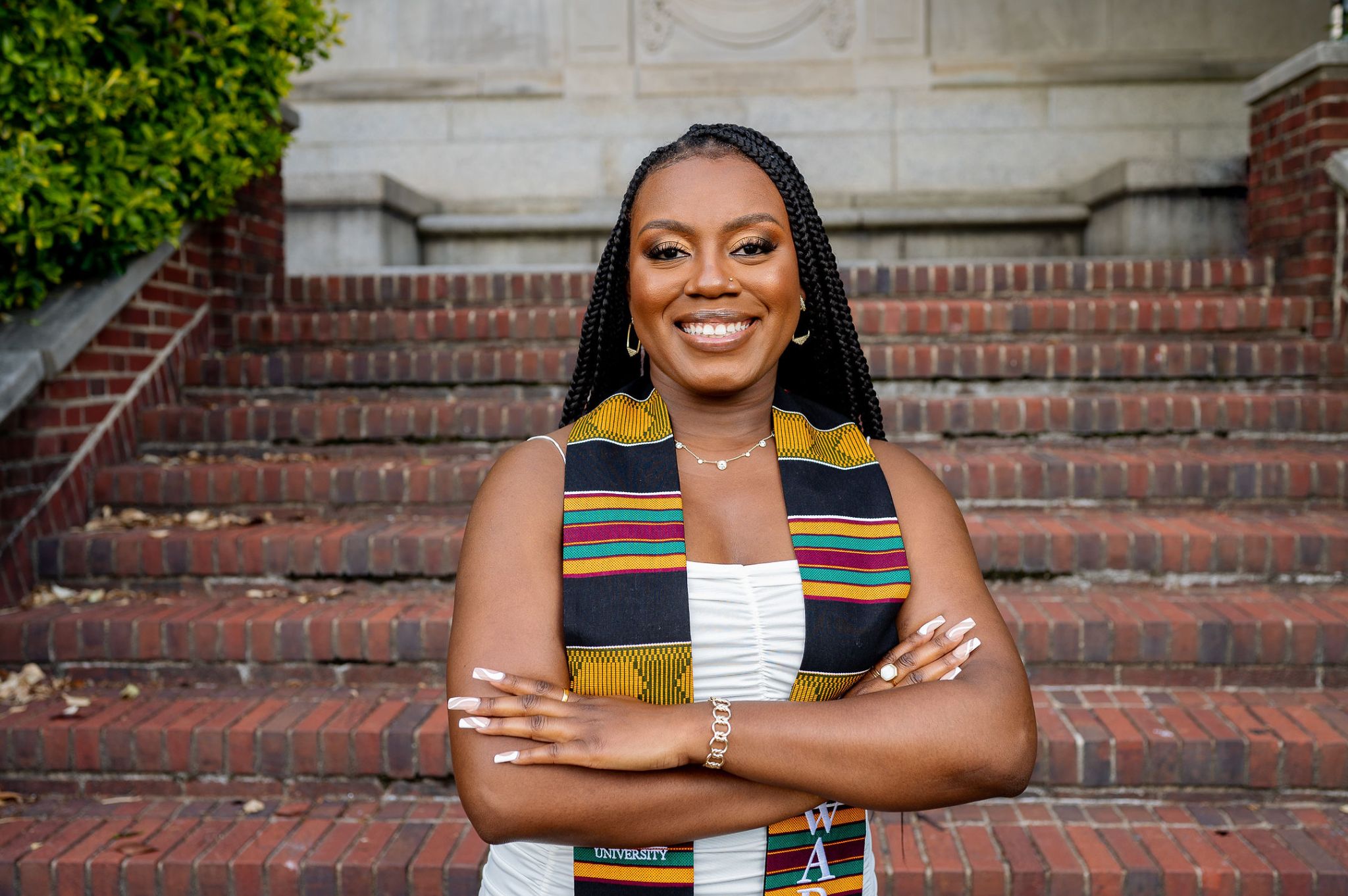 Muskaan Aggarwal
Previous institutions: MIT, Boston Children's Hospital/Ragon Institute
Grad Group: CAMB
Hometown: Folsom, CA
Fun fact: This summer, I went hiking on Europe's largest glacier, Vatnajökull!
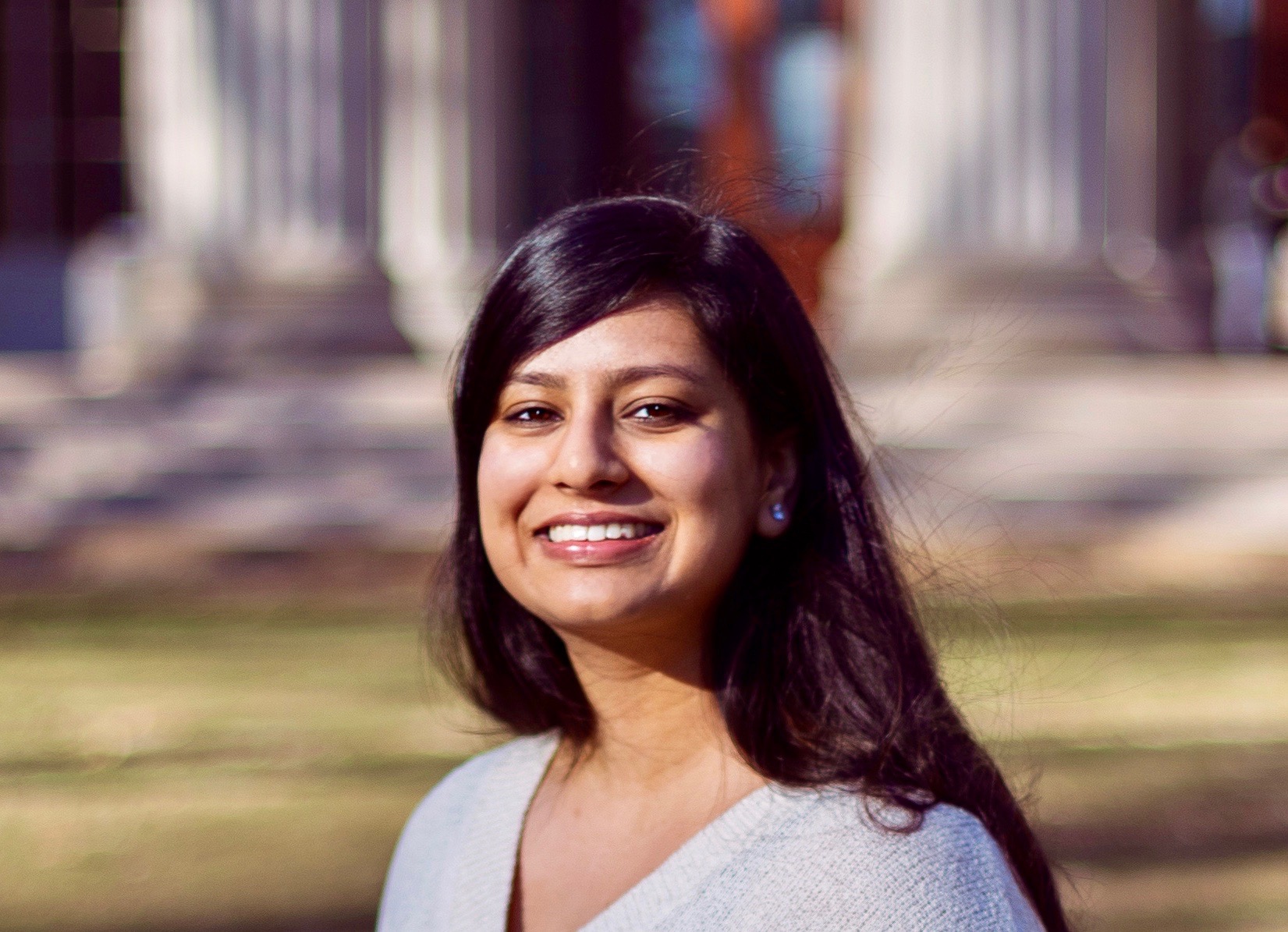 Orlando Arevalo
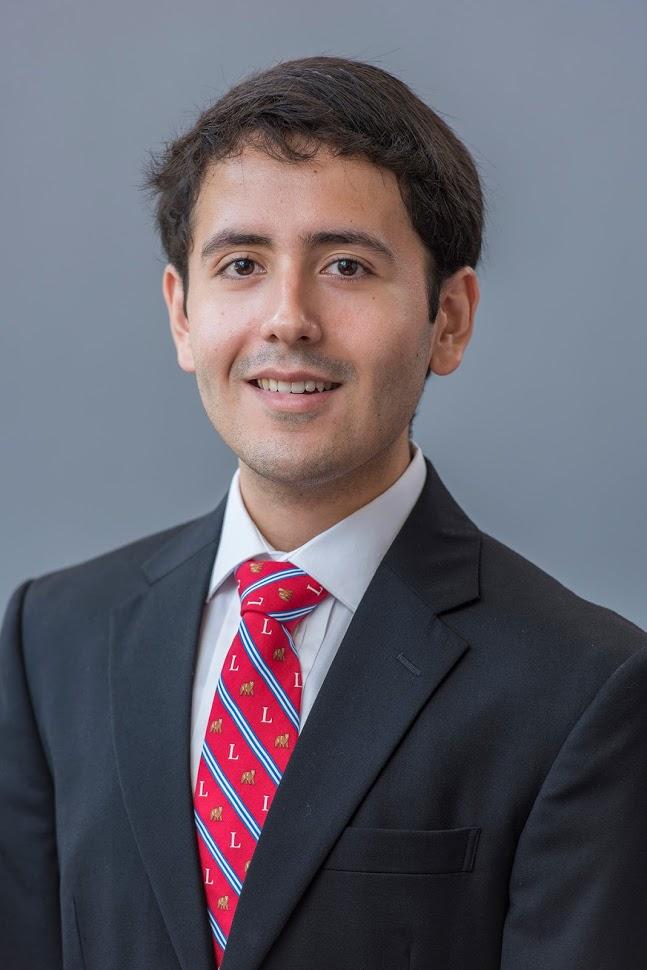 Previous institutions: Massachusetts Institute of Technology, Rubius Therapeutics
Grad Group: CAMB
Hometown: Silver Spring, MD
Fun fact: I like to brew kombucha at home to save money and because it's delicious!
Katherine Dorfman
Previous institutions: Brandeis University, MGH
Grad Group: Neuroscience
Hometown: Boston
Fun fact: This summer I went to Iceland!
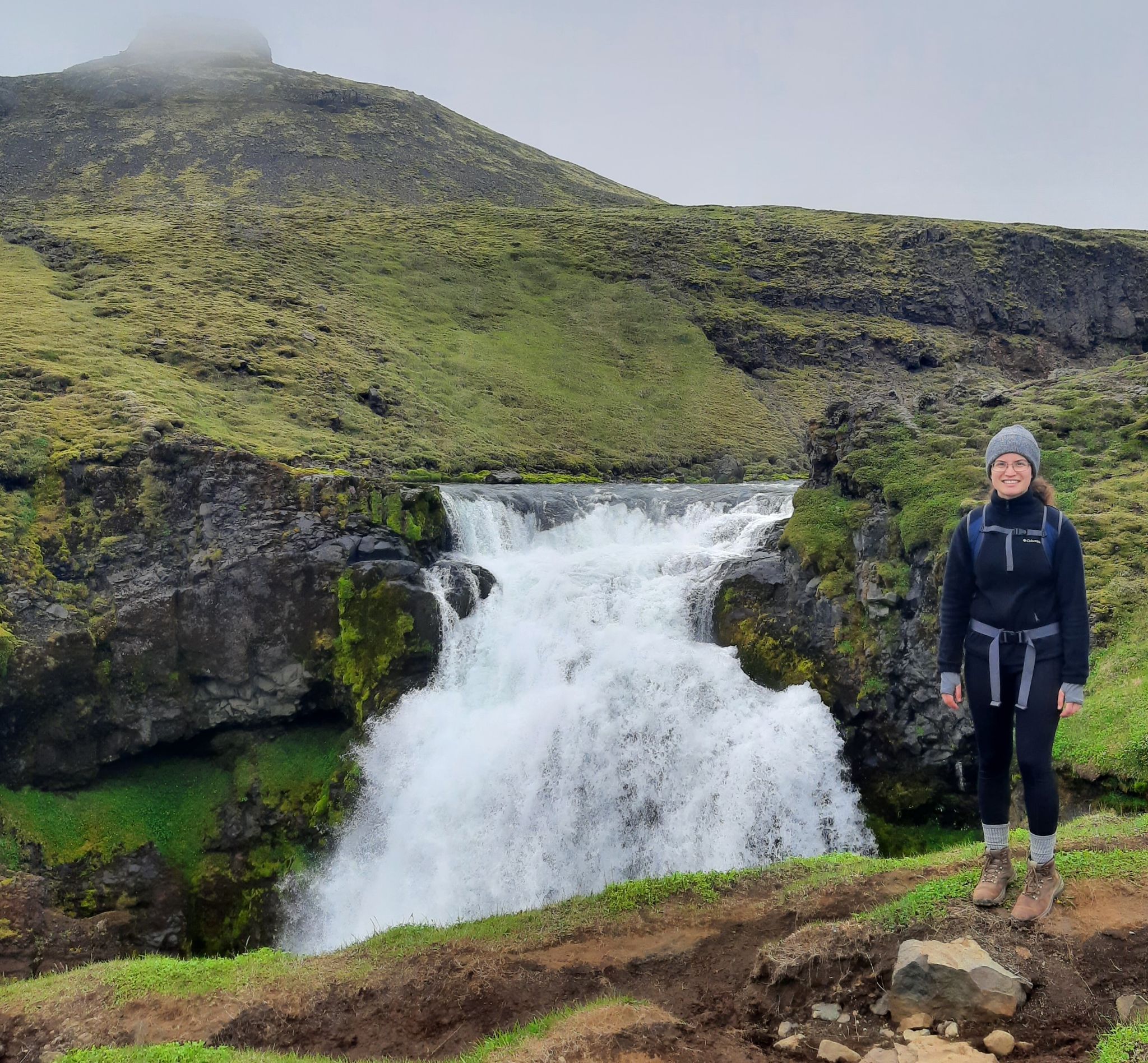 William Gao
Previous institutions: Harvard University, Karolinska Institute
Grad Group: GCB 
Hometown: Boston, MA
Fun fact: I enjoy birdwatching.
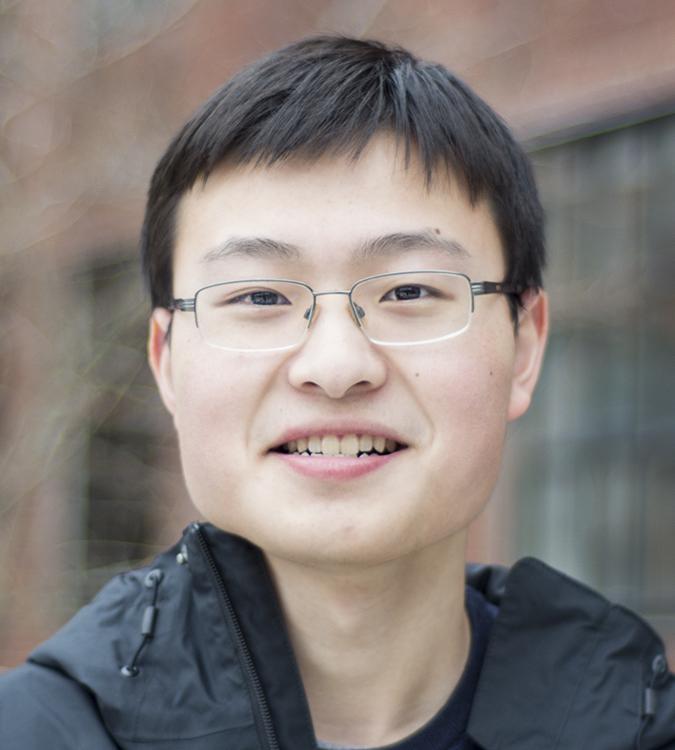 Sam Garfinkle
Previous institutions: Princeton, D.E. Shaw Research
Grad Group: BMB
Hometown: Rochester Hills, Michigan
Fun fact: I could legally drink at my own Bar Mitzvah.
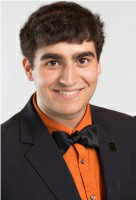 Angela Gong
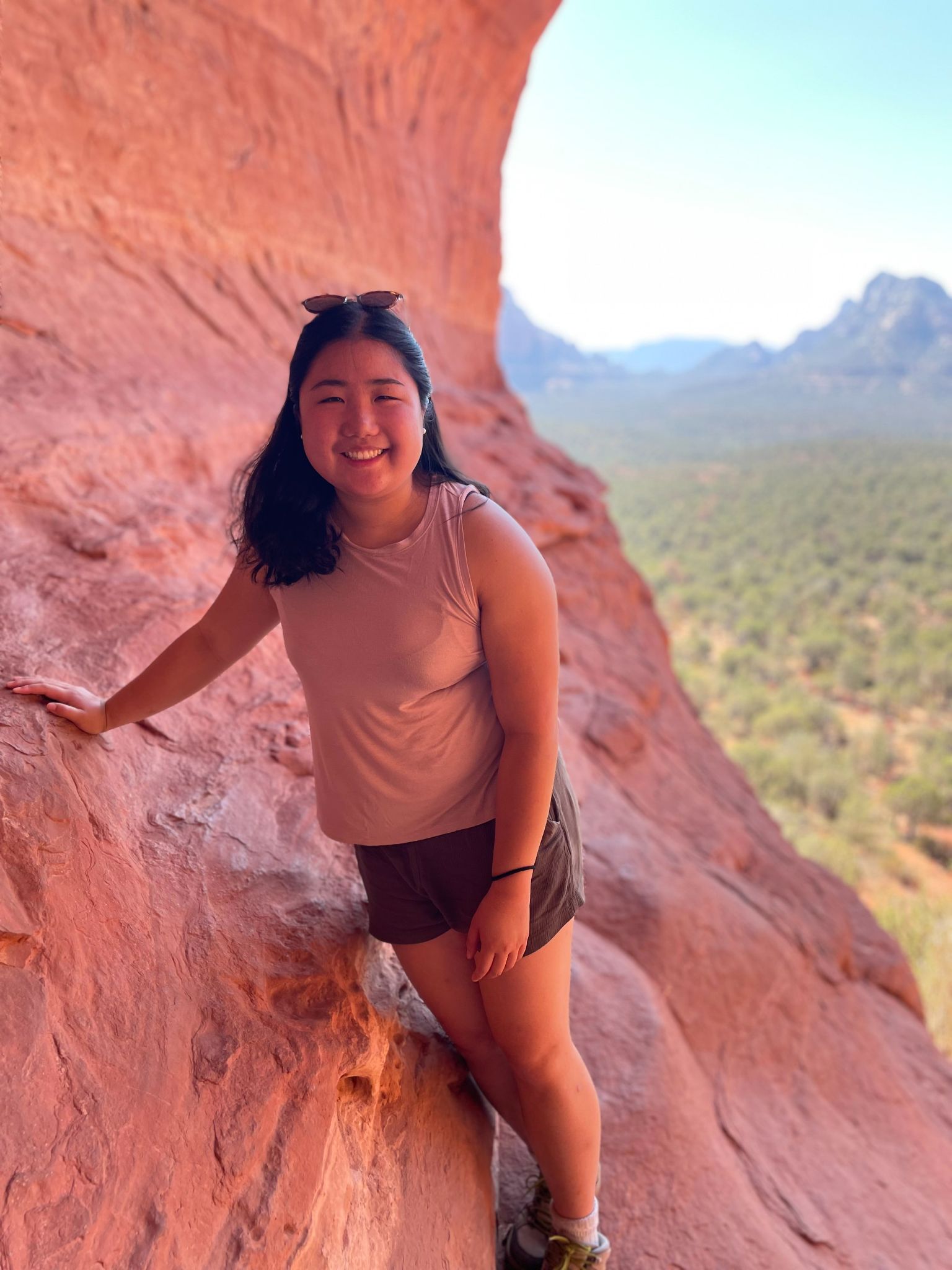 Previous institutions: Yale College
Grad Group: Chemistry
Hometown: Lexington, MA
Fun fact: My family has a pet hedgehog and we named her Rosie, after Rosalind Franklin!
Luiselys Hernandez
Previous institutions: Drexel University, Temple's Lewis Katz School of Medicine
Grad Group: Neuroscience Graduate Group
Hometown: Philadelphia
Fun fact: I love to draw!
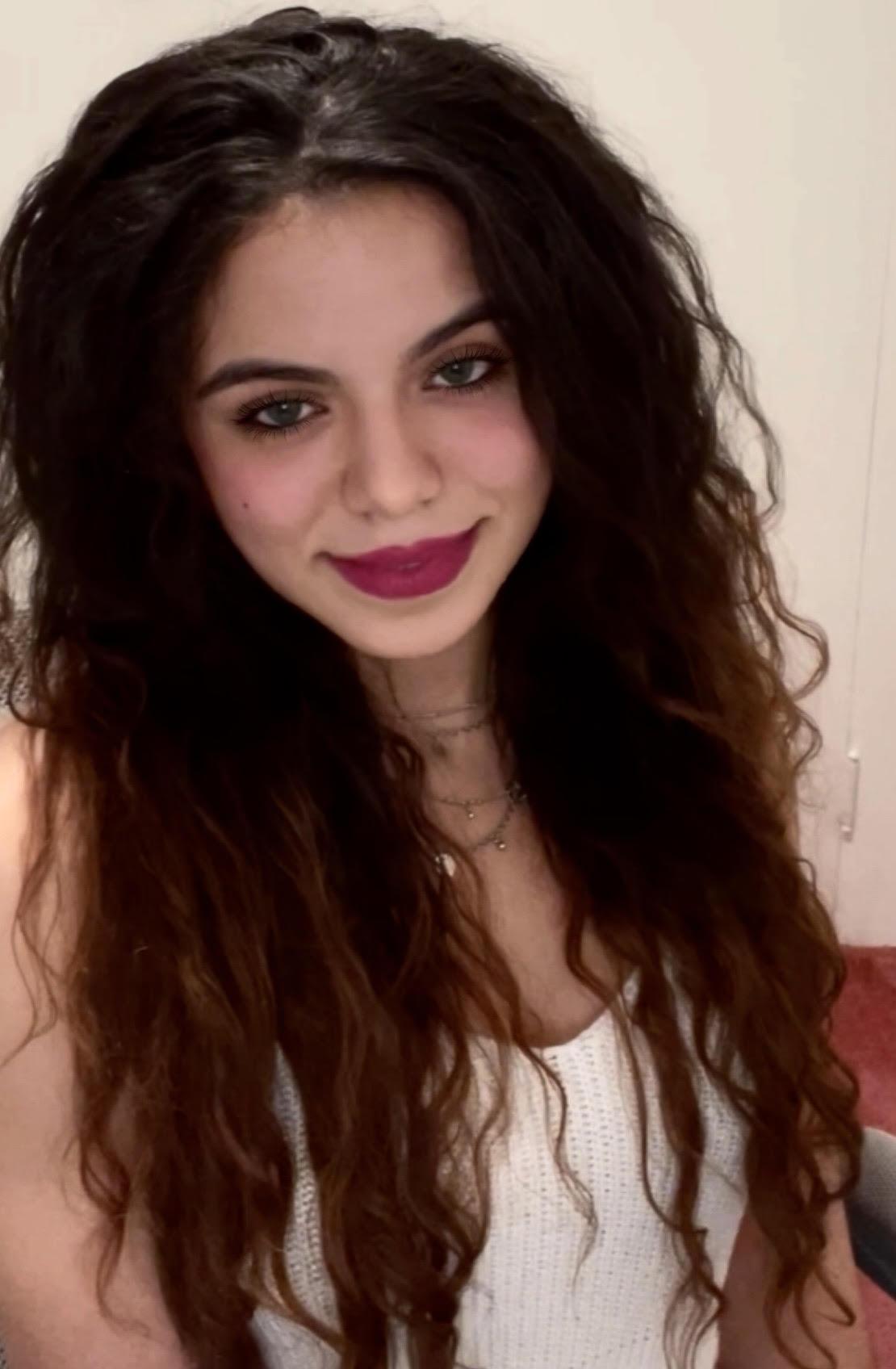 Eren Kafadar
Previous institutions: Yale University
Grad Group: Neuroscience
Hometown: Istanbul, Turkey
Fun fact: Once I won a Halloween costume contest dressed up as Madonna from the 'Like a Virgin' album cover, but only older Millennials and Gen Xers actually recognized who I was (the contest was administered by them too :) )
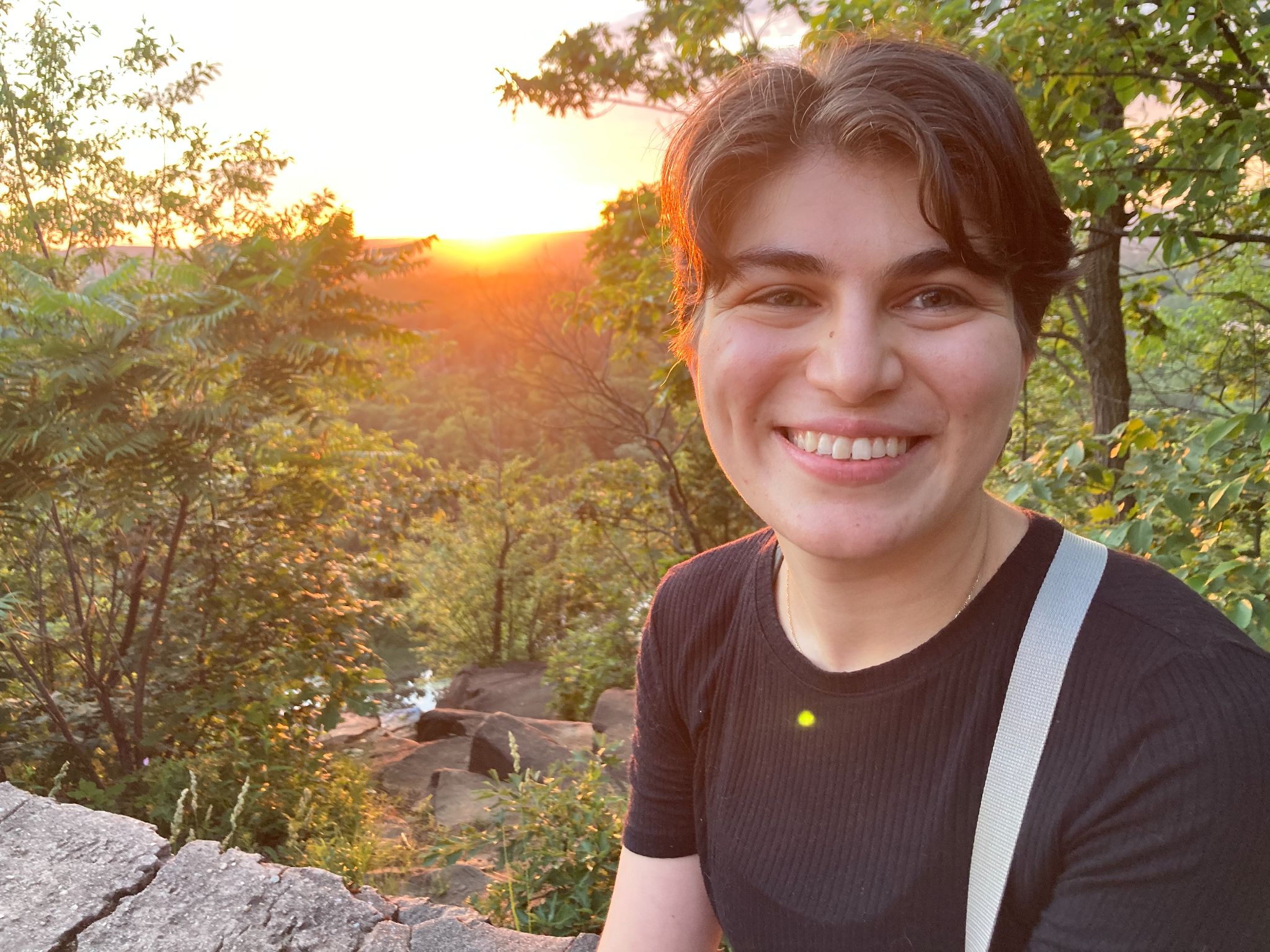 Sanam Kavari
Previous institutions: UNC-Chapel Hill, Broad Institute
Grad Group: CAMB
Hometown: Hillsborough, NC
Fun fact: I'm learning to play the mandolin
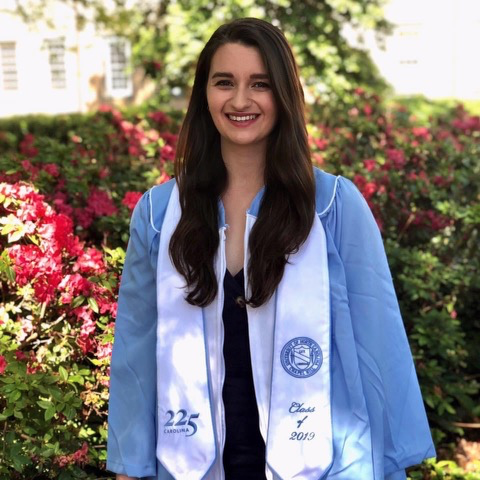 Samuel Kim
Previous institutions: Penn
Grad Group: Immunology Graduate Group
Hometown: Ilsan, South Korea (grew up in Maryland/DC)
Fun fact: I’m raising a corgi
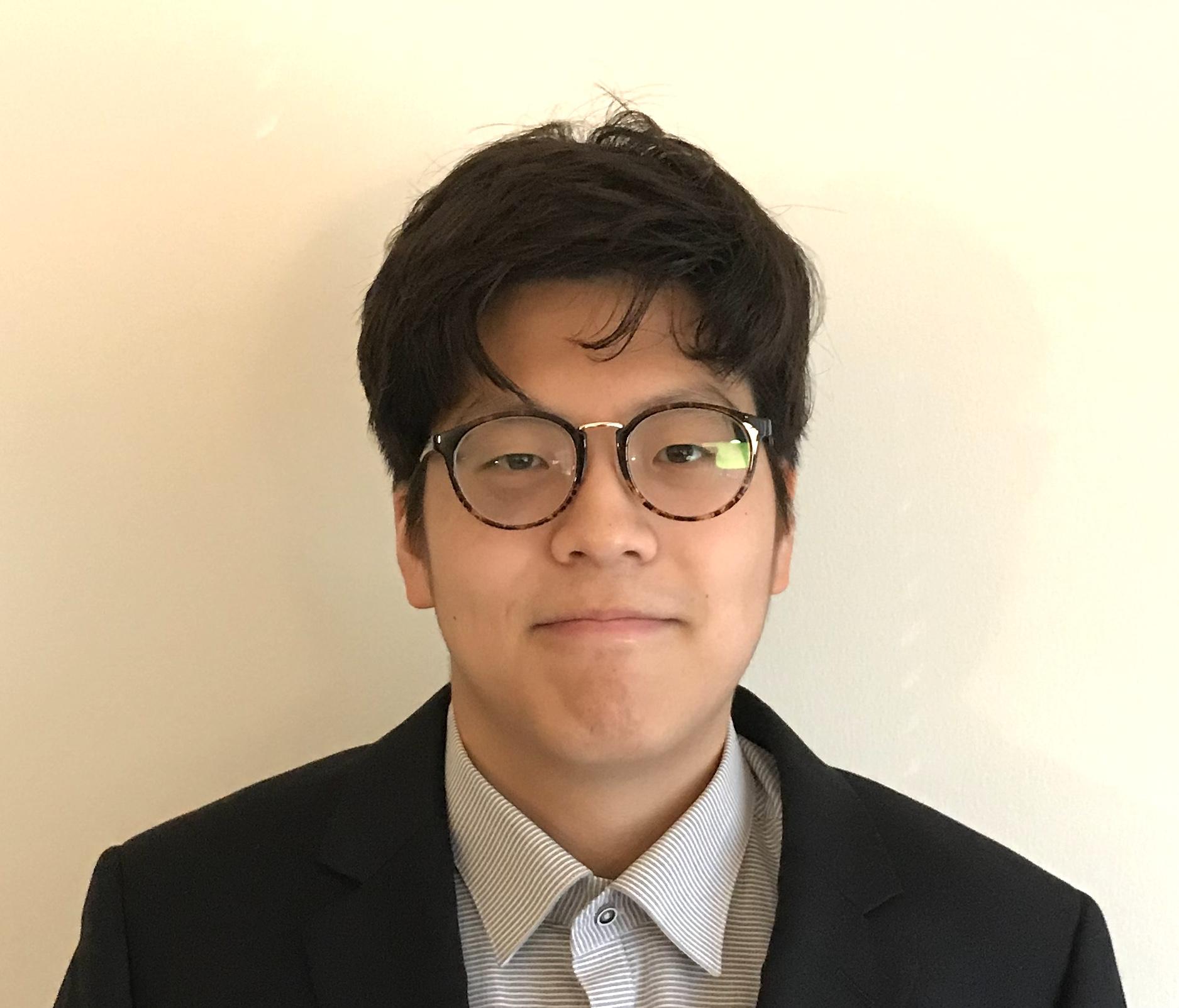 Rohin Maganti
Previous institutions: Duke University
Grad Group: Pharmacology
Hometown: Dallas
Fun fact: I have a twin brother who is also at Penn
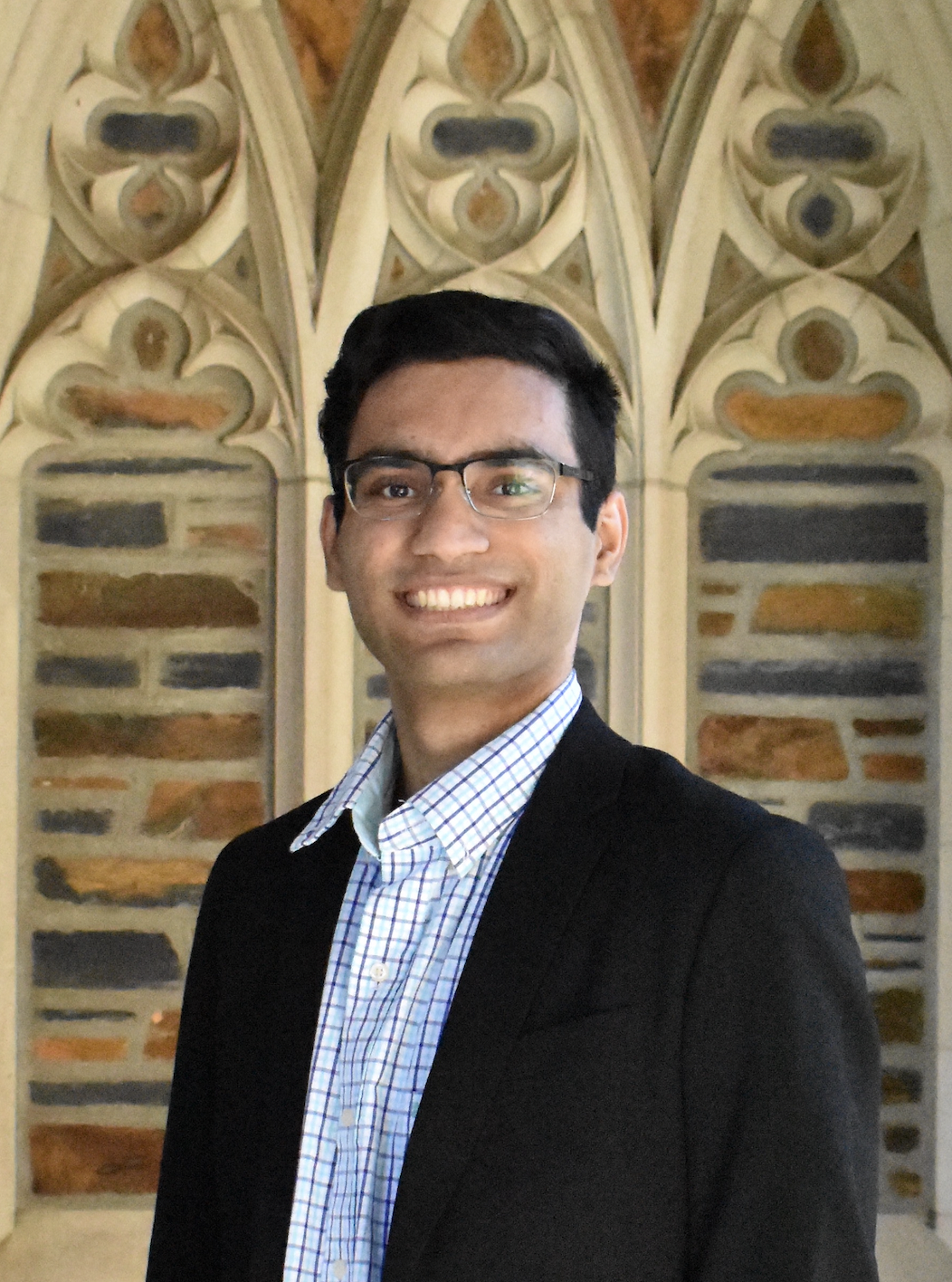 Mattia Mah'moud
Previous institutions: Harvard College, University of Cambridge
Grad Group: GGEB
Hometown: Raleigh, NC
Fun fact: I swam with sharks in Hawaii five years ago.
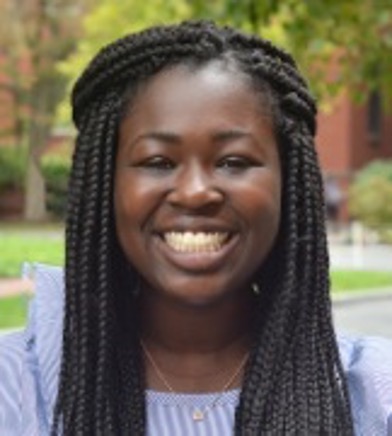 Andrew Nelson
Previous institutions: Brigham Young University (BYU)
Grad Group: Neuroscience
Hometown: Houston, TX
Fun fact: I love trying new recipes and cooking meals for people. My secret dream is to own a restaurant someday.
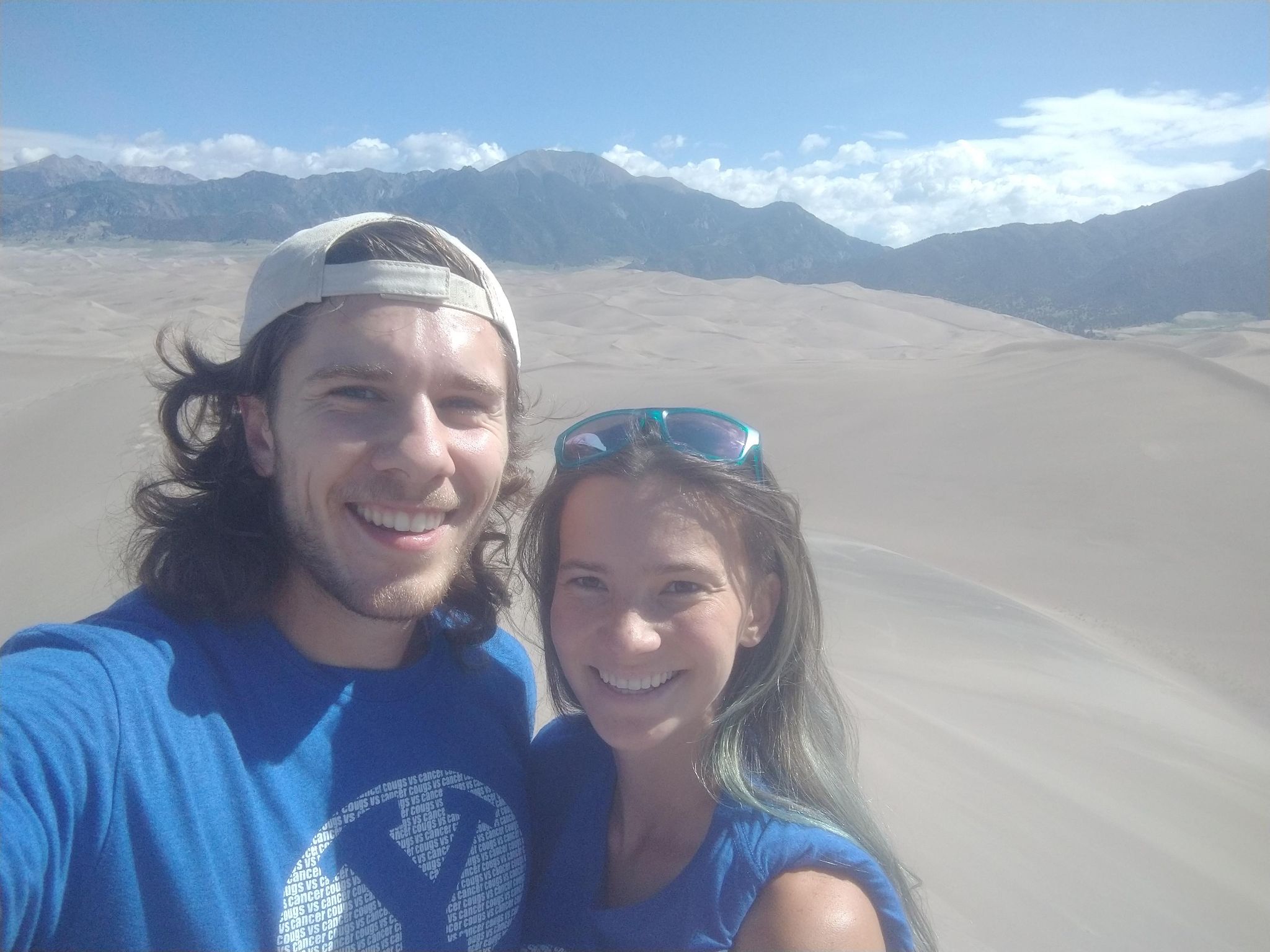 Erica Nguyen
Previous institutions: Brown University,  Broad Institute 
Grad Group: CAMB
Hometown: Dallas, TX and Boston, MA
Fun fact: I'm the oldest of eight siblings
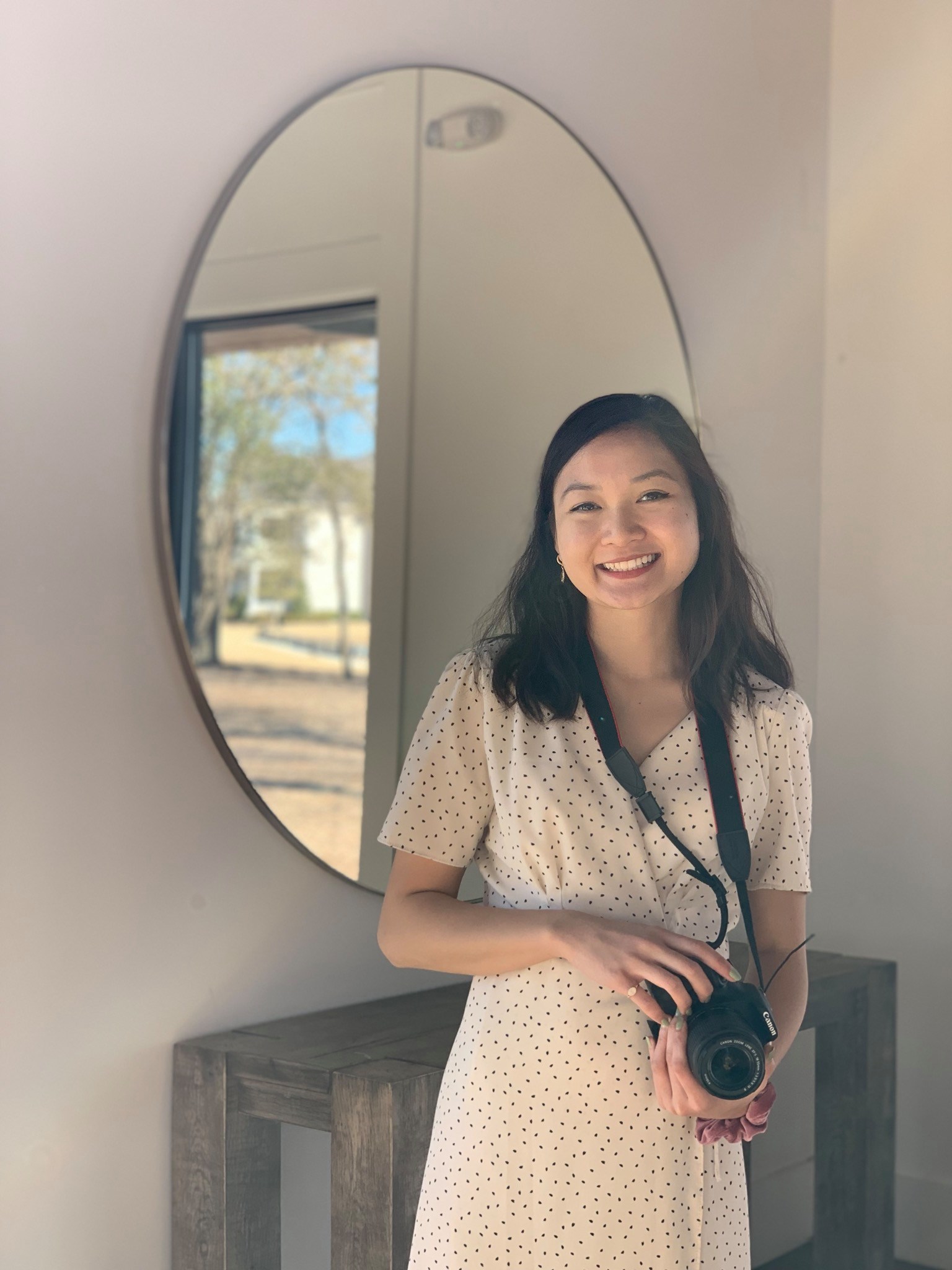 Shreya Parchure
Previous institutions: University of Pennsylvania
Grad Group: Bioengineering
Hometown: Wynnewood, PA via Pune, India via Fremont, CA
Fun fact: I love to paint and swim! Recently, I learned to crochet and have been doing many henna designs.
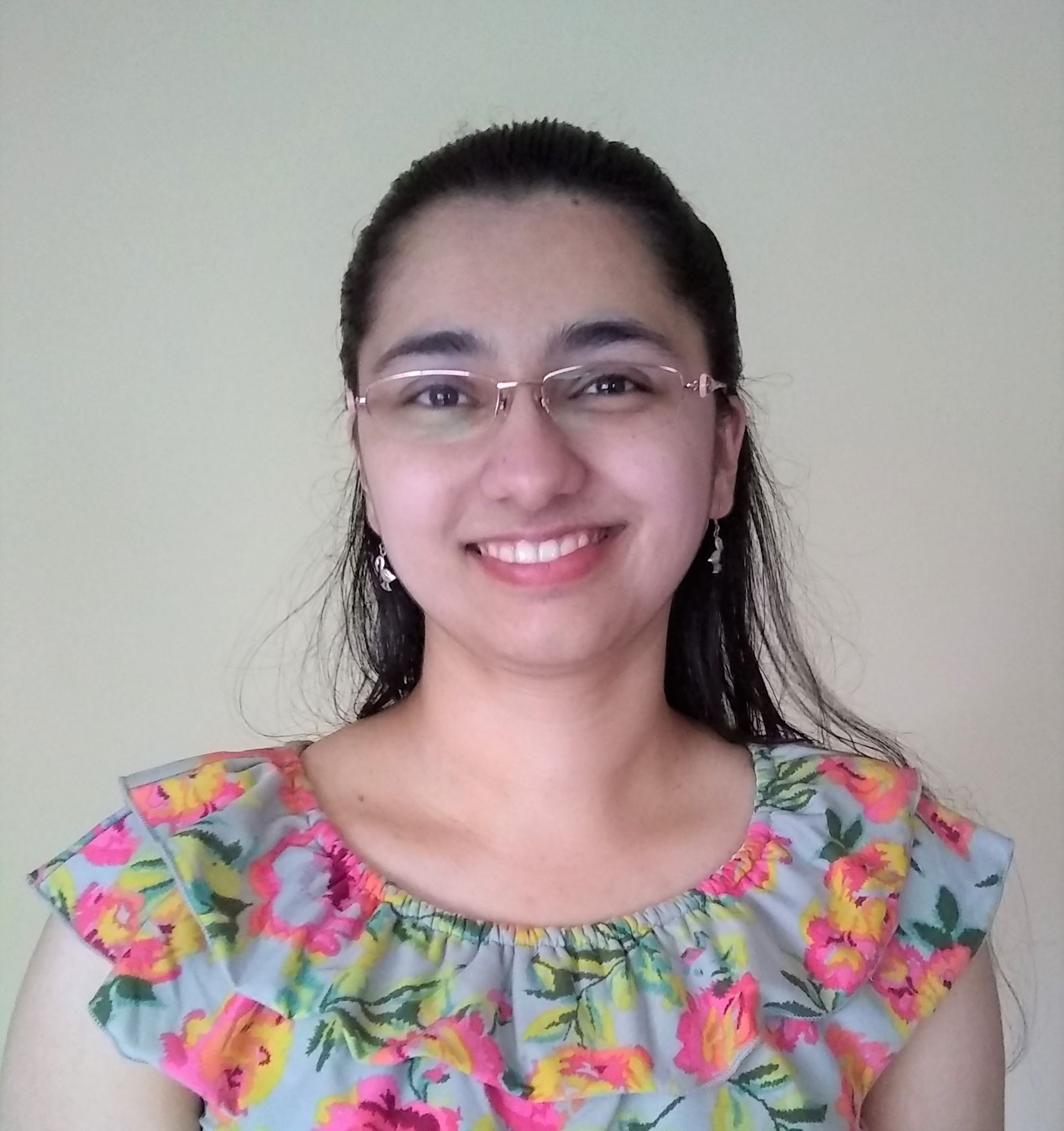 Kristen Park
Previous institutions: Johns Hopkins
Grad Group: Neuroscience 
Hometown: San Jose, CA
Fun fact: I really (like really) love pasta and spent a good chunk of quarantine trying out different pasta recipes.
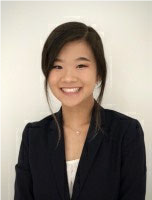 Cooper Penner
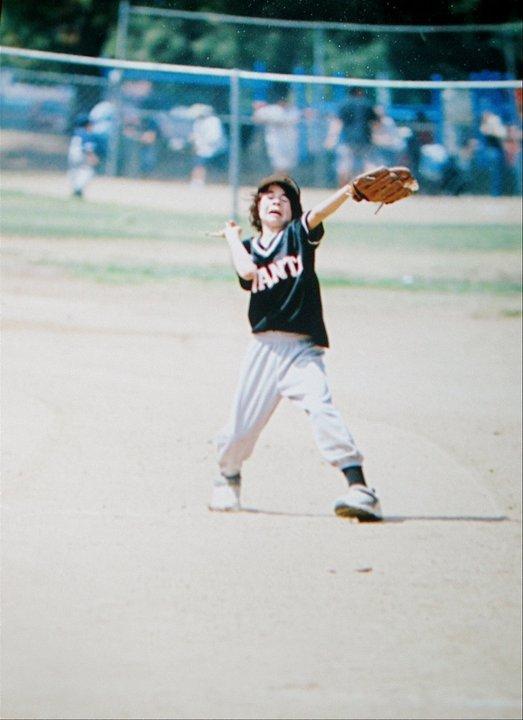 Previous institutions: Brown University, ecole Normale De superieure, Cedars Sinai Medical Center
Grad Group: NGG
Hometown: Los Angeles
Fun fact: I caught it!
Raegan Petch
Previous institutions: Colorado State University
Grad Group: CAMB - MVP
Hometown: Elbert, CO
Fun fact: One of my hobbies is playing disc golf, and I've played at several Colorado ski areas during the summer.
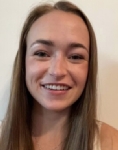 Pav Ravindran
Previous institutions: Princeton University
Grad Group: CAMB
Hometown: Westbury, NY
Fun fact: Even though I have a second degree black belt in taekwondo, I managed to lose a match by punching myself in the face.
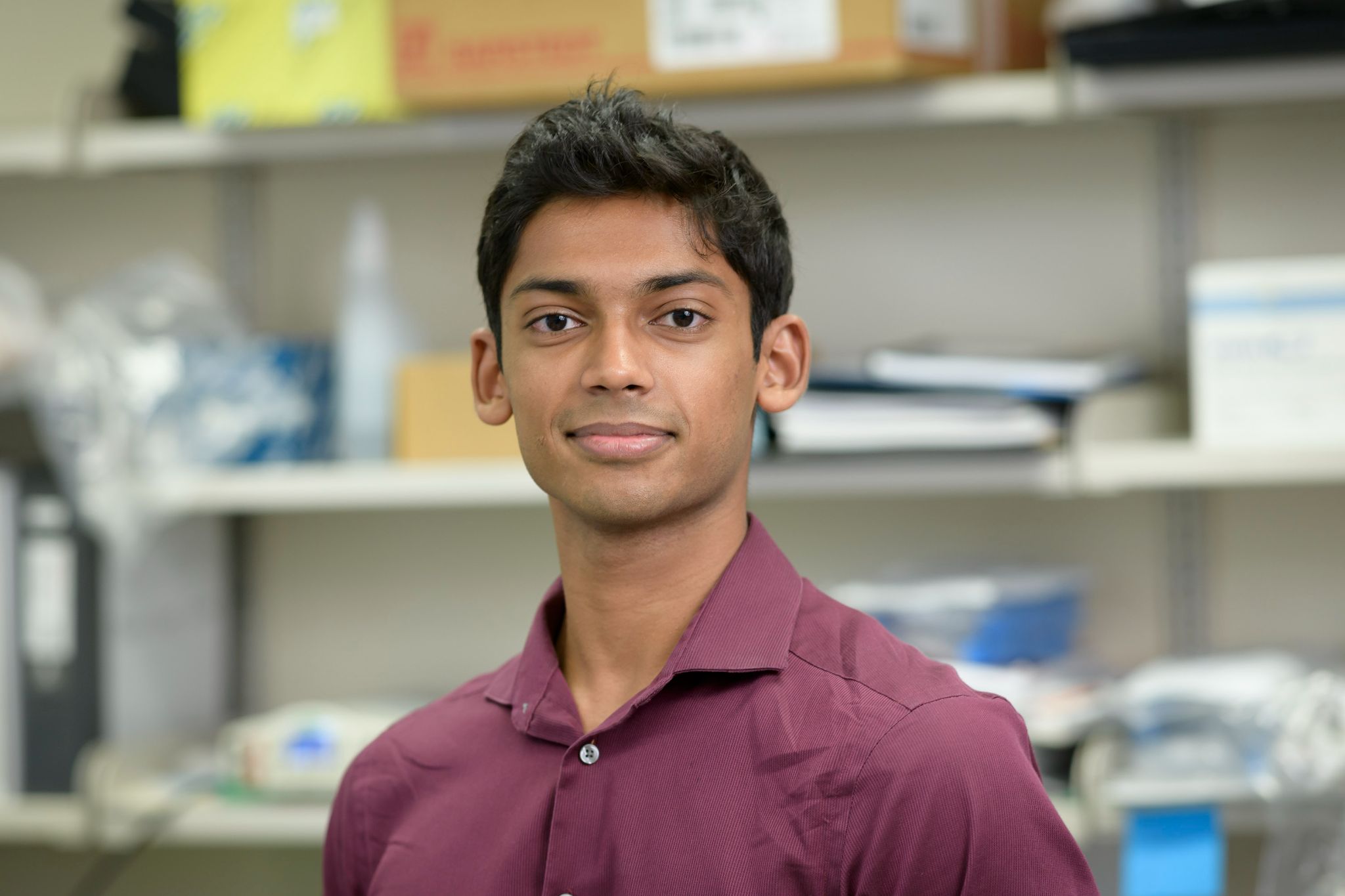 Kal Shaw
Previous institutions: Princeton University
Grad Group: Bioengineering
Hometown: Greater Toronto Area (Ontario)
Fun fact: I live for the Fresh Prince of Bel-Air
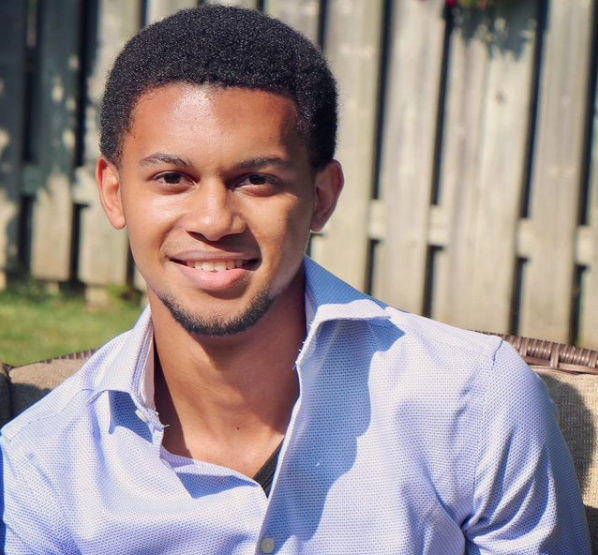 Maryia Svirydava
Previous institutions: University of Maryland, College Park, NHLBI at NIH
Grad Group: IGG
Hometown: Originally Minsk, Belarus. These days, Rockville MD.
Fun fact: I once ordered all 14 flavors at an ice cream shop and ate them at once with minimal help.
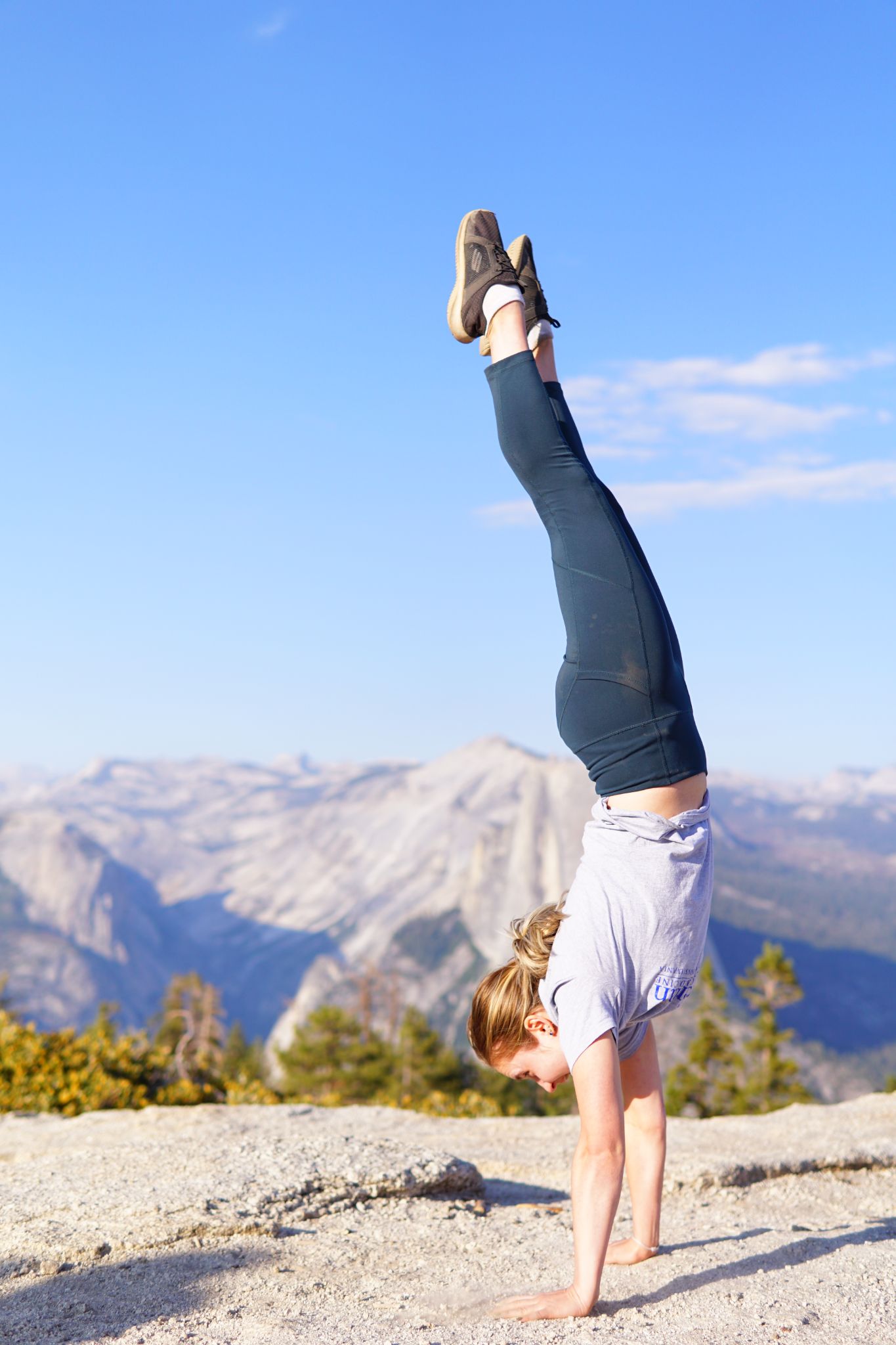 Saba Tegegne
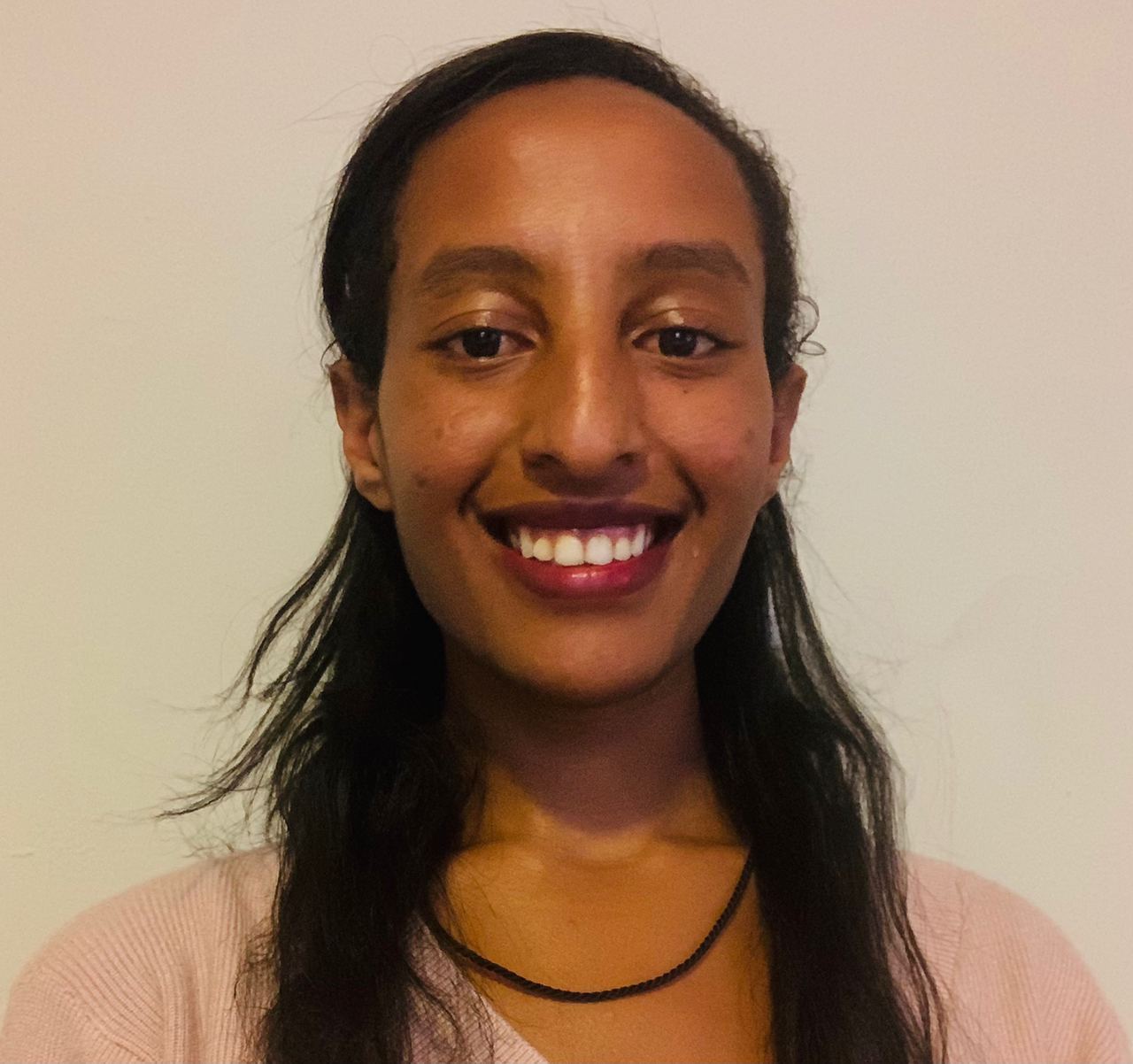 Previous institutions: University of Toronto, Yale University
Grad Group: IGG
Hometown: Addis Ababa, Ethiopia
HenrY Utset
Previous institutions: Vanderbilt University
Grad Group: IGG
Hometown: Chicago, IL
Fun fact: has a four-year Duolingo streak
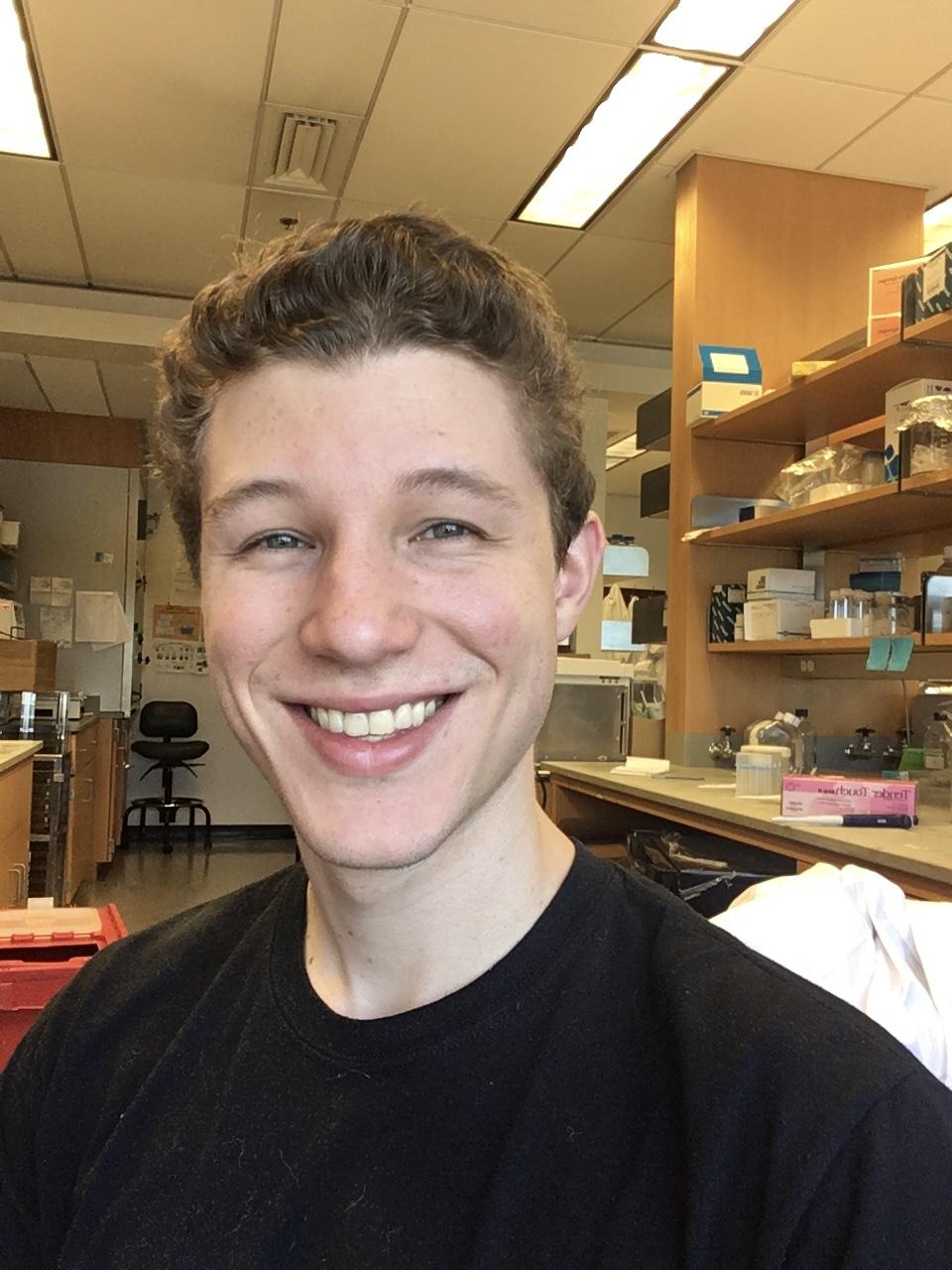 Colin Villarin
Previous institutions: University of Vermont, MGH
Grad Group: Neuroscience Grad Group
Hometown: Wynnewood, PA (outside of philly)
Fun fact: I competed nationally in both pistol shooting and ballroom & latin dancing during college.
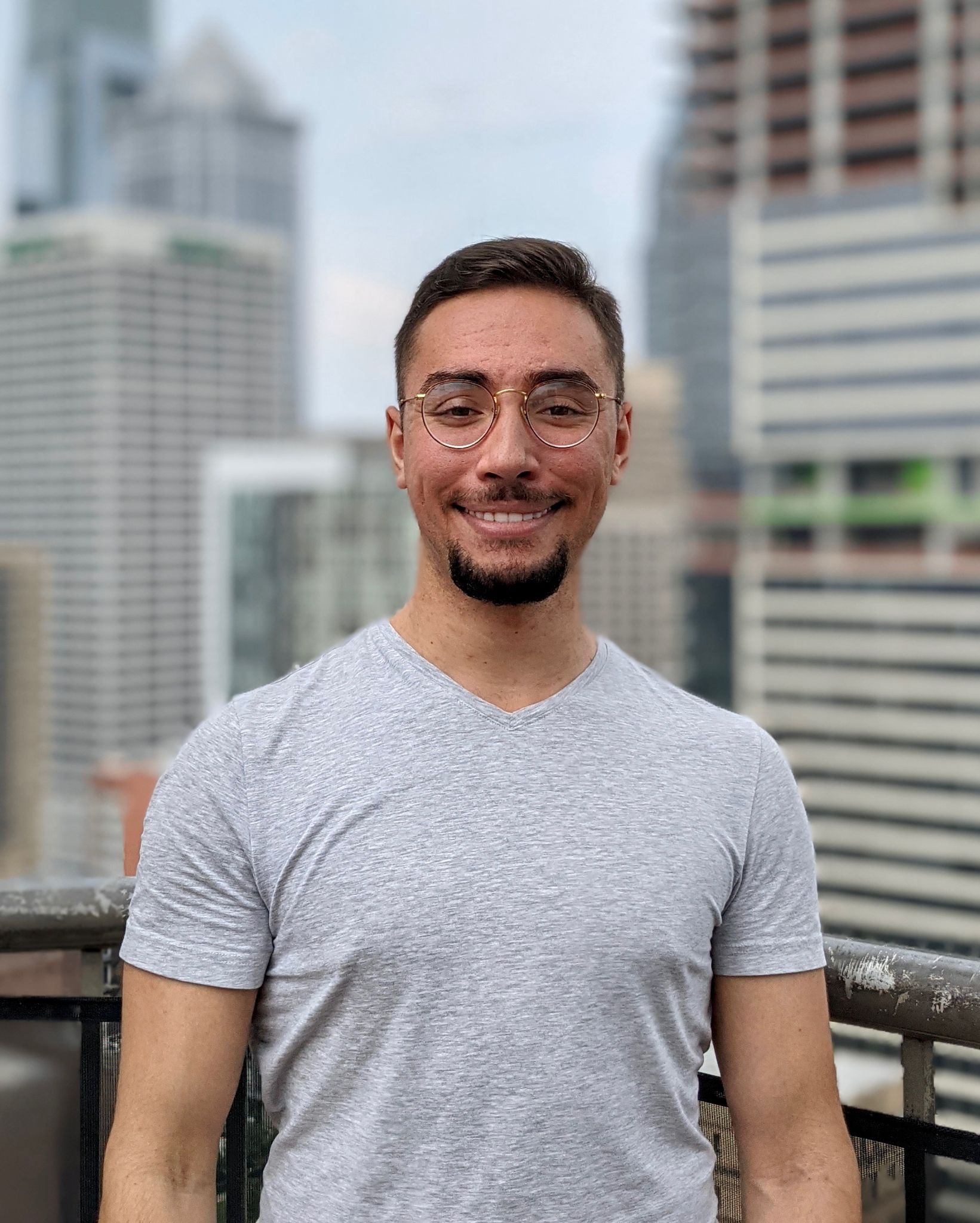 Chris Wu
Previous institutions: Stanford University
Grad Group: Bioengineering 
Hometown: Chapel Hill, NC
Fun fact: I had a conversation with Elon Musk about eco-friendly rocket fuel
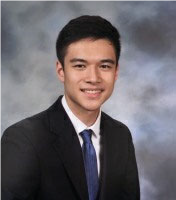 Kat   Xia
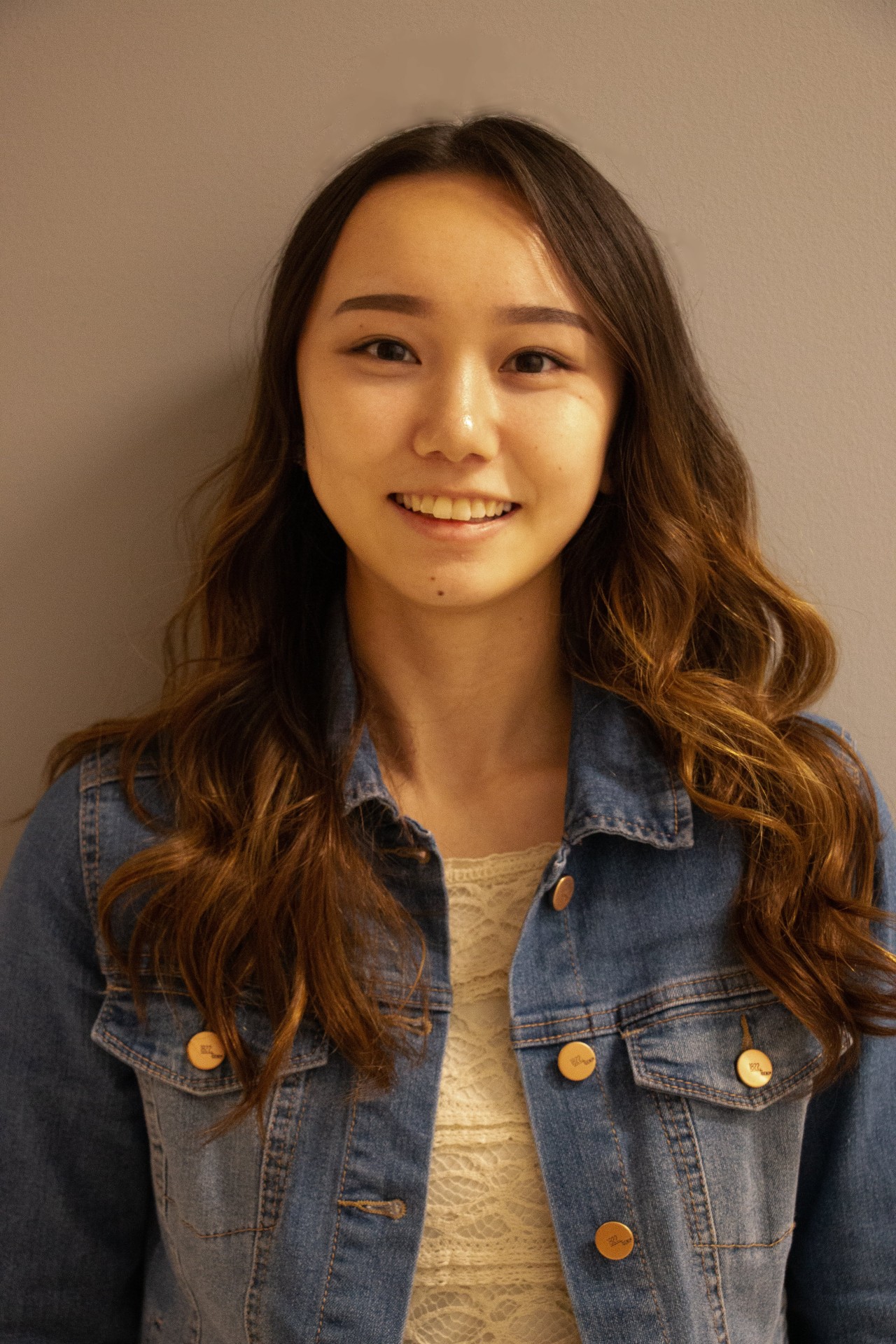 Previous institutions: Santa Clara University
Grad Group: CAMB
Hometown: Mountain View, California
Fun fact: My high school friends turned my handwriting into a computer font.
Barbara Xiong
Previous institutions: Duke
Grad Group: GCB
Hometown: Nashville, TN
Fun fact: I enjoy graphic design and connecting it to research/STEM—I’ve designed a cover for an issue of a physical chemistry journal, been commissioned to animate figures for illustrating new statistical methods, and volunteered with the UN to produce educational animated videos for COVID awareness.
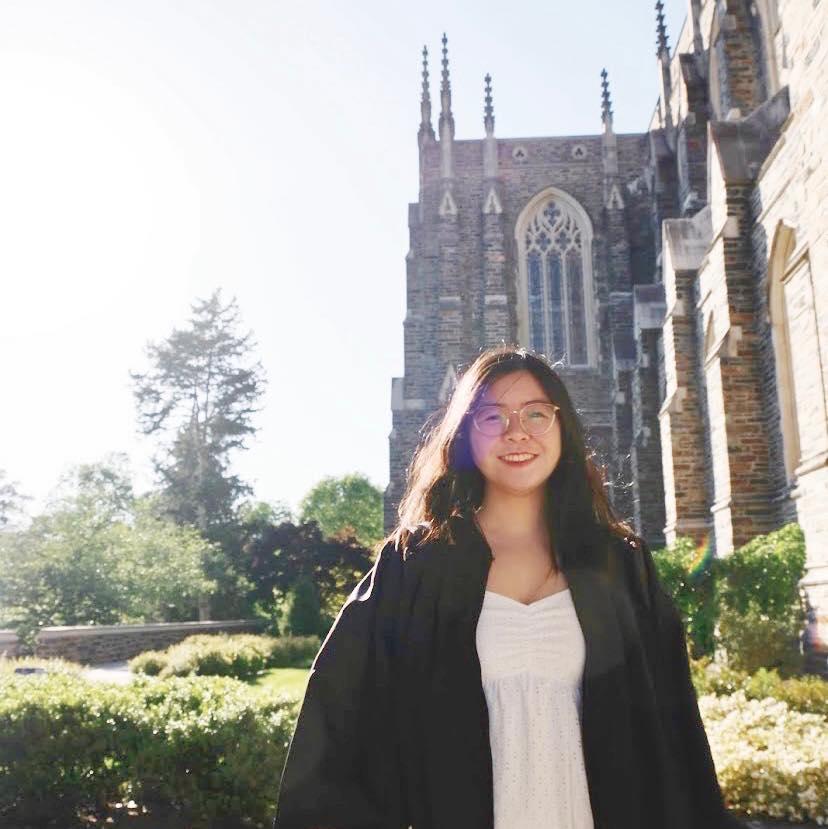 Michael Yao
Previous institutions: Caltech
Grad Group: Bioengineering
Hometown: Pasadena, CA
Fun fact: I used to swim DIII during college before I picked up ballroom dancing!
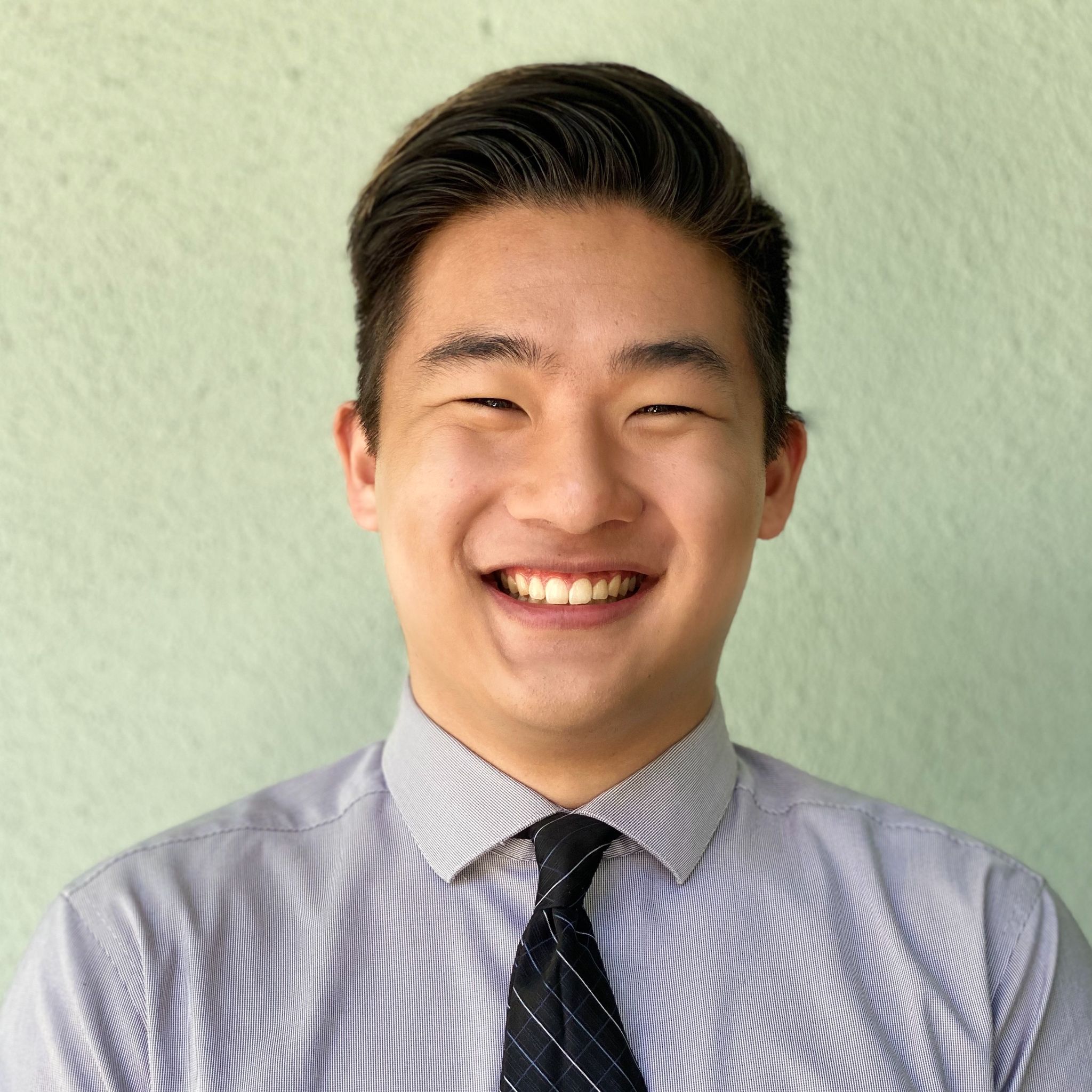 JacK You
Previous institutions: University of Pennsylvania
Grad Group: CAMB
Hometown: Pittsburgh, PA
Fun fact: I love to cook (always looking for good recipes)!
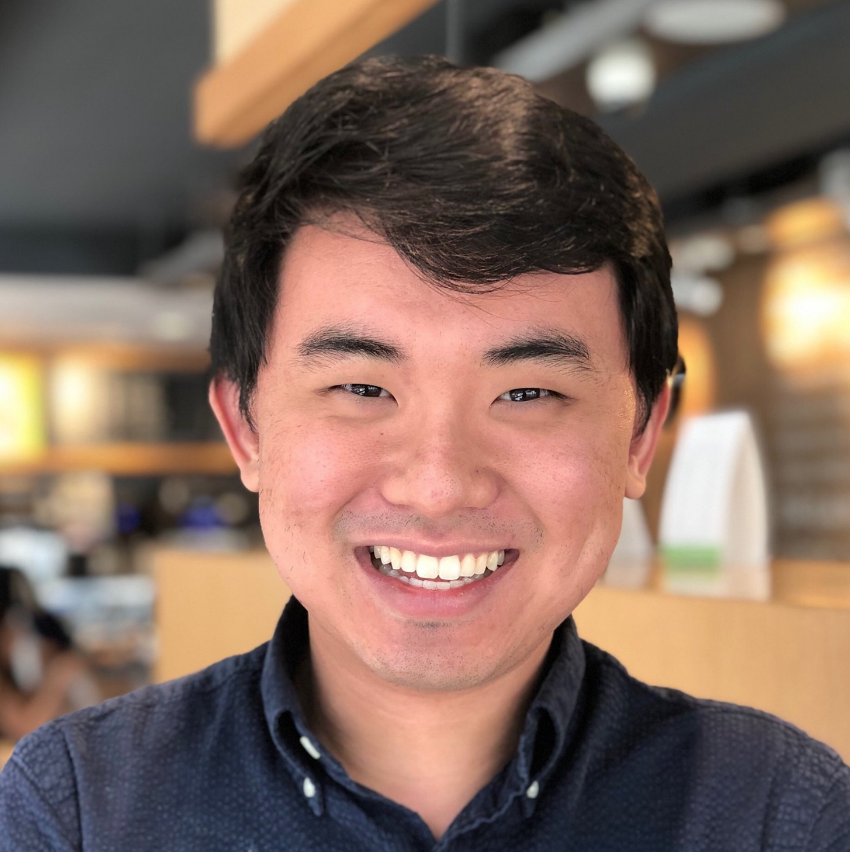